ACT
Care
Talk
SUICIDE PREVENTION FOR YOUNG PEOPLE
Acknowledge
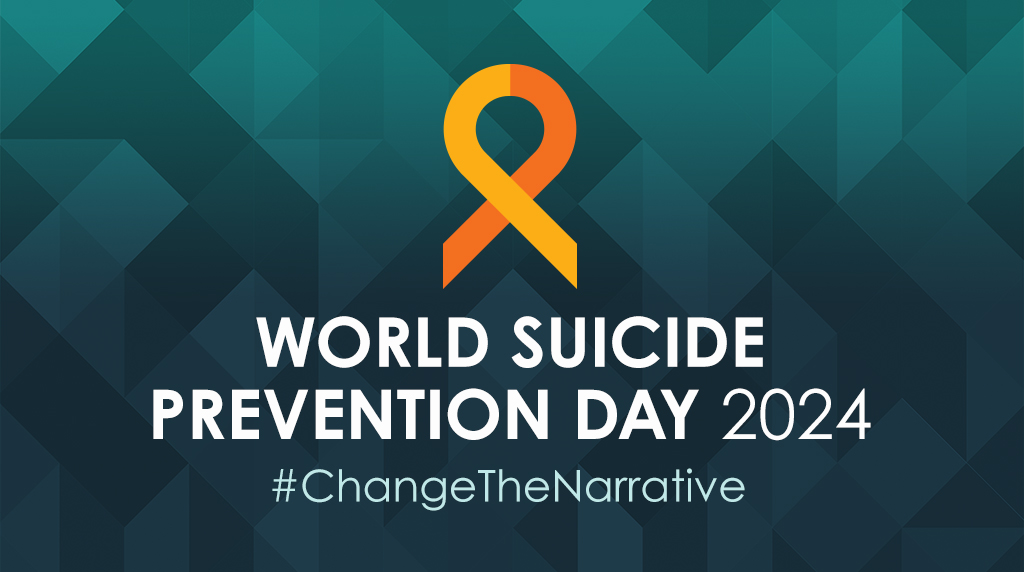 Facts about self-harm and suicide
13% of young people have engaged in self-harm

Young women are nearly twice as likely to engage in self-harm than young men

Individuals who self-harm are at an increased risk of suicide 

Roughly 1 in 20 men and 1 in 12 women have attempted suicide at some time in their life 

In 2022 there were 5284 suicides in the UK

Male suicide rates are three times higher compared to female suicide rates.
Myth Busting
People who self-harm or express suicidal thoughts are attention-seeking.
True
False
Myth Busting
Fact: It may well be that a person wants attention, but only in the sense of calling out for help.
Myth Busting
Talking about suicide will plant the idea in someone's head.
True
False
Myth Busting
Fact: Evidence as shown talking openly about suicide can in fact reduce, rather than increase, suicidal behaviour.
Myth Busting
Only people who have a mental health problem self-harm or have suicidal thoughts
True
False
Myth Busting
Fact: While mental illness can be a contributing factor, anyone can experience thoughts of suicide during difficult 
times in their lives.
Myth Busting
Suicide only happens to certain types of people.
True
False
Myth Busting
Fact: Self-harm and suicide can affect anyone regardless of age, gender, race or background. It's not exclusive to any 
particular group.
Myth Busting
People who are suicidal want to die
True
False
Myth Busting
Fact: The majority of people who feel suicidal do not want to die - they just want the situation they’re in or the way 
they’re feeling to stop.
Myth Busting
Suicide happens suddenly without warning.
True
False
Myth Busting
Fact: While suicide is difficult to predict, many individuals exhibit warning signs, such as expressing feelings of distress or talking about suicide.
Myth Busting
True
Most suicides happen in the winter months.
False
Myth Busting
Fact: Suicide is more common in the spring, but there is a noticeable peak in risk on New Year's Day.
Myth Busting
True
If someone is determined to end their life, there is nothing that anyone can do about it.
False
Myth Busting
Fact: Intervening and offering support can make a significant difference. Many people who have attempted suicide and survived report feeling grateful to be alive afterwards.
Winston’s Wish
The Calm Zone
YoungMinds
Samaritans
Papyrus
iRock Sussex
Allsorts
Childline
Kooth
Cruse Helpline
The Mix
e-Emotion
Useful contacts
Cruse offer support, advice, and information for children, young people, and adults when someone dies, with a dedicated service for young people called "Hope Again."
Provides support to people under 25 on a range of issues including mental health and suicide through confidential helpline, webchat, and online community.
Provides counselling via secure online portal. You can choose to have counselling by weekly messages or 'real time' online messages
Kooth offer free, safe and anonymous support for young people.
If you’re aged 14-25 you can get support via their virtual drop in service by video call, audio call or text chat.
Allsorts supports young people under 26 who are lesbian, gay, bisexual, trans or exploring their sexual orientation.
Offer tailored information, advice and support to parents and carers who are concerned about their child or young person’s mental health.
A free, confidential service where young people up to 19 can talk about anything they’re concerned about. Provides 24/7 support through phone, chat, and email.
Dedicated to the prevention of young suicide. Provides confidential support and advice to young people and anyone worried about a young person through their helpline.
Offers support to anyone in distress, including young people, through a 24/7 confidential helpline, text messaging or face-to-face.
Suicide prevention and mental health support for men (and women) of all ages, through their helpline and webchat support.
Provides bereavement support for children, young people, and their families, helping them cope with grief and loss.